ИСПОЛНЕНИЕ
БЮДЖЕТА
2022
На основании проекта решения Совета депутатов городского
округа Котельники Московской области
«Об исполнении бюджета городского округа 
Котельники Московской области
за 2022 год»
Основные термины и понятия
Расходы бюджета
 - выплачиваемые из бюджета денежные средства
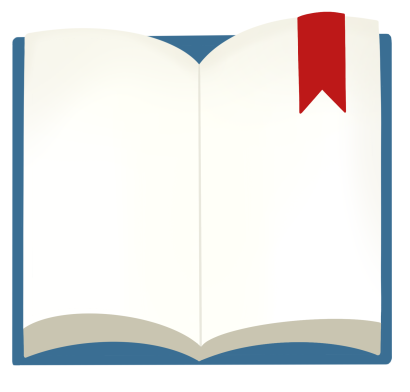 Доходы бюджета
 - поступающие в бюджет денежные средства
Бюджет 

– форма образования и расходования денежных средств, предназначенных для финансового обеспечения задач и функций местного самоуправления
Дефицит бюджета 
- превышение расходов бюджета над его  доходами
Профицит бюджета
- превышение доходов бюджета над его расходами
Межбюджетные трансферты – средства, предоставляемые одним бюджетом бюджетной системы Российской Федерации другому бюджету
Муниципальный долг
- совокупность долговых обязательств муниципального образования
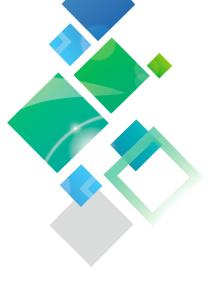 Основные показатели социально-экономического развития
исполнено
(тыс.руб)
Муниципальный долг
ДОХОДЫ
РАСХОДЫ
дефицит
3 904
2 413 539
2 417 443
на 01.01.2023
0
план
2 319 011
план
2 484 295
на 01.01.2022
0
план
дефицит
165 284
104%
97%
ДОХОДНАЯ ЧАСТЬ БЮДЖЕТА
(тыс.руб)
47%
НАЛОГОВЫЕ ДОХОДЫ
1 147 431
7%
46%
НЕНАЛОГОВЫЕ ДОХОДЫ
176 115
БЕЗВОЗМЕЗДНЫЕ ПОСТУПЛЕНИЯ
1 089 993
Структура доходов бюджета     (тыс.руб)
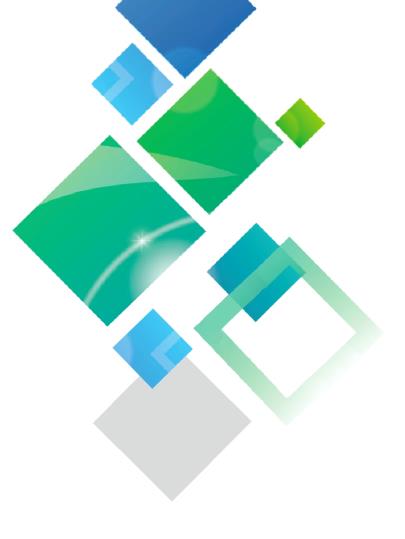 УВЕЛИЧЕНИЕ ПОСТУПЛЕНИЙ В 2022 ГОДУ
по сравнению с 2021 годом
35%
29%
12%
9%
налог на имущество ФЛ
упрощенная система налогообложения
Земельный налог
НДФЛ
227 876


307 459
51 082


66 112
299 787


334 571
384 392


418 762
(тыс.руб)
Удельный объем налоговых и неналоговых 
доходов бюджета на душу населения
(млн.руб)
Предоставление налоговых льгот физическим лицам 
(выпадающие доходы)
(тыс.руб)
1102
860
1135
886
1178
902
8281
7948
8186
5986
6166
6201
Перечень льгот по местным налогам установлен:
Решением Совета депутатов городского округа Котельники Московской области от 18.11.2015 № 2/21 «О земельном налоге на территории городского округа Котельники Московской области»;
Решением Совета депутатов городского округа Котельники Московской области от 11.11.2014 № 7/4 «О налоге на имущество физических лиц на территории городского округа Котельники Московской области».
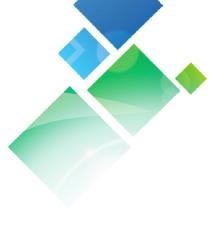 непрограммные расходы
ПРОГРАММНЫЕ РАСХОДЫ
  исполнены на 98%


2 389 418
НЕПРОГРАММНЫЕ РАСХОДЫ
исполнены на 50%


28 025
программные расходы
(тыс.руб)
Расходы бюджета в разрезе муниципальных программ
Расходы бюджета с учетом
интересов целевых групп пользователей
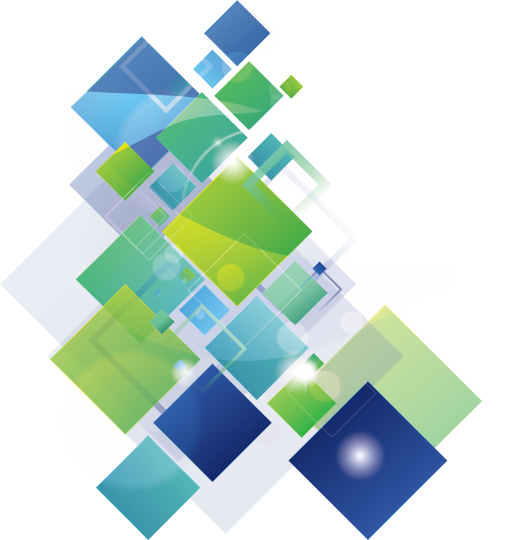 Распределение ассигнований по разделам и подразделам
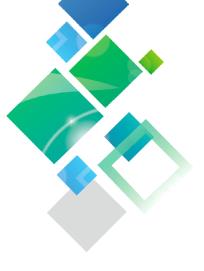 Общественно значимые проекты, реализуемые на территории городского округа Котельники
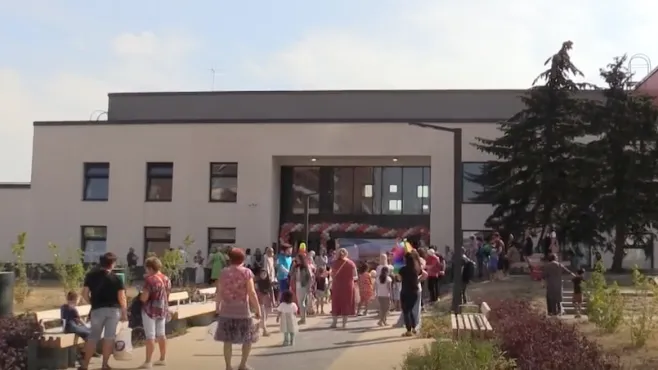 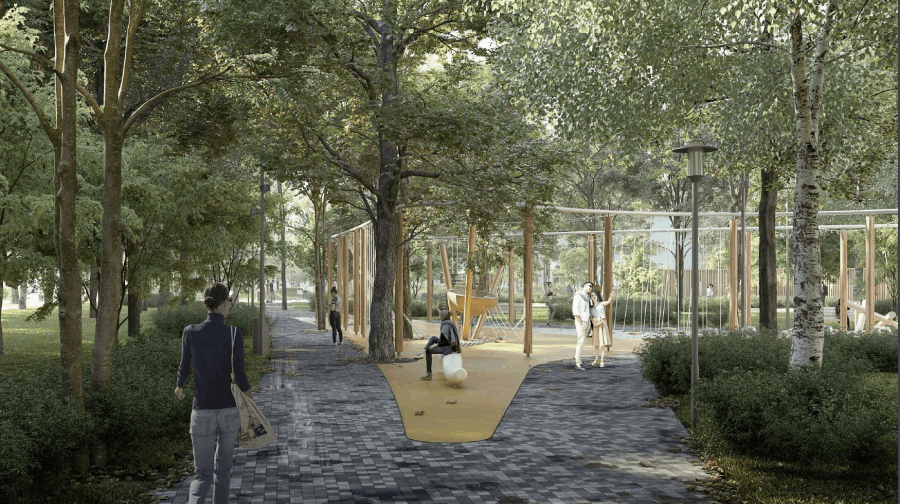 Национальный проект проект 
«Демография»

Новый корпус детского сада площадью порядка пяти тысяч квадратных метров открыли в микрорайоне Парковый в г. Котельники. Введенный в эксплуатацию детский сад – трёхэтажное здание общей площадью 4770 квадратных метров, готовое принять 350 воспитанников в 14 группах с собственными спальнями, игровыми, раздевалками, буфетными и туалетными комнатами. Здесь также оборудованы залы для музыкальных и спортивных занятий, кабинеты для персонала, пищеблок и медицинский блок, уборные и вспомогательные помещения – стиральная, гладильная, колясочная и проч. Вход в учреждение расположен на уровне земли.

Финансирование проекта в сумме  79 035,00тыс. руб. осуществлялось за счет:
средств бюджета Московской области – 75 083,25 тыс. руб.
- бюджета городского округа Котельники Московской области –  3 951,75 тыс. руб.
В рамках национального проекта «Жилье и городская среда» в   Котельниках завершилось благоустройство сквера «Патриот» по адресу: г. Котельники, мкр. Ковровый, ул. Новая, д. 17А. В обновленном сквере созданы внутренние сети пешеходных дорожек с учетом существующих транзитов. Центральная часть сквера выделена под общественную функцию, являющаяся «ядром» общественного пространства, наделенная различным функционалом: зоны отдыха, игровые площадки для групп детей от 8 до 15 лет. Детская зона состоит из интерактивного детского игрового оборудования, игровых снарядов, развивающих моторику и физические способности.

Финансирование в сумме  61 877,06 тыс. руб. осуществлялось за счет:
- Средств федерального бюджета – 27 137,40 тыс. руб.
- средств бюджета Московской области – 20 198,54 тыс. руб.
- бюджета городского округа Котельники Московской области – 14 541,12 тыс. руб.
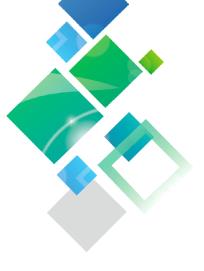 Общественно значимые проекты, реализуемые на территории городского округа Котельники
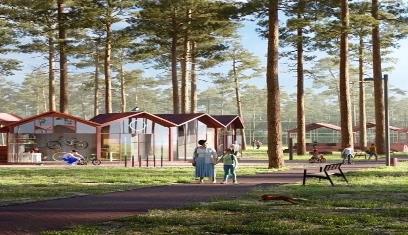 В этом году в Котельниках провели второй этап благоустройства Кузьминского лесопарка на площади 8 га.
 В 2022 году обустроено основание футбольного поля, теннисного корта, воркаут площадки и площадки с тренажёрами. По периметру основания футбольного поля сделана заградительная сетка. На воркаут и тренажёрной площадках произведён монтаж спортивно-технологического оборудования, частично обустроено наружное освещение.

Финансирование в сумме  39 661,6 тыс. руб. осуществлялось за счет средств городского округа Котельники Московской области.
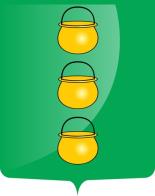 Контактная информация
Администрация городского округа Котельники Московской области
140055, Московская область, г. Котельники, ул. Дзержинское шоссе, д.5/4

8-495-554-45-08
8-495-559-31-11 (факс)

Управление финансов  
8-495-559-97-55, 8-495-553-70-77
e-mail: fko.kotel@yandex.ru
Сайт: http://kotelniki.mosreg.ru/activities/finance

График работы финансового органа: 9:00 - 18:00 пн-пт.
Часы приема: 15:00 – 18:00 пн-пт
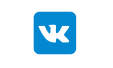 vk.com/club168993124